PROYECTO DE LEY 03160/2022-CR
PROYECTO DE LEY QUE RECONOCE EL DERECHO AL PAGO DEL INCREMENTO REMUNERATIVO EQUIVALENTE AL 10°/» DEL HABER MENSUAL EN CUMPLIMIENTO AL ARTICULO 2 DEL DECRETO LEY N° 25981, Y SIN LA EXIGENCIA DE SENTENCIA JUDICIAL Y MENOS EN CALIDAD DE COSA JUZGADA.
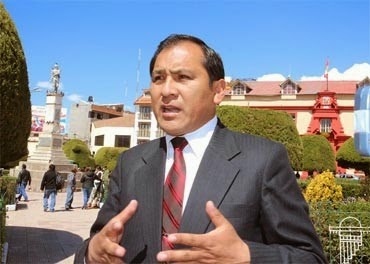 ARTÍCULO 1. 

OBJETO DE LA LEY
La presente ley tiene por objeto reconocer el derecho de los docentes, activos y cesantes, a percibir el incremento remunerativo equivalente al 10 % del haber mensual en cumplimiento al artículo 2° del Decreto Ley N° 25981, sin la exigencia de sentencia judicial y menos en calidad de cosa juzgada.
ARTÍCULO 2.

 PAGO DE LOS BENEFICIOS

Los docentes activos y cesantes, beneficiarios del incremento remunerativo equivalente al 10 % del haber mensual, reciben el pago de dicho beneficio en base al artículo 2 del Decreto Ley N° 25 981.
ARTÍCULO 3. 

PERIODO DE APLICACIÓN
Para los docentes activos comprende desde el 01 de enero de 1993 hasta el 25 de noviembre de 2012, mientras que para los docentes cesantes comprende desde el 01 de enero de 1993 hasta su inclusión en la planilla continua de pagos en caso de corresponder.
ARTÍCULO 4.

 SOBRE LOS PROCESOS JUDICIALES EN TRÁMITE

En los procesos judiciales en trámite, cuya pretensión sea el reconocimiento del incremento remunerativo equivalente al 10 % del haber mensual en cumplimiento al artículo 2 del Decreto Ley 25981, la administración se allana.
ARTÍCULO 5.
 DEL RECONOCIMIENTO DEL DERECHO
El Ministerio de Educación, y las instancias de gestión educativa descentralizada emitirán los actos administrativos correspondientes reconociendo el derecho a percibir del incremento remunerativo equivalente at 10 % del haber mensual en cumplimiento al artículo 2 del Decreto Ley N° 25981.
EXPOSICIÓN DE MOTIVOS
    DESCRIPCIÓN DEL PROBLEMA
El Decreto Ley 25 981, publicado el 22 de diciembre de 1992, en su artículo 2° estableció que: “Los trabajadores dependientes cuyas remuneraciones están afectas a la contribución al FONAVI, con contrato vigente al 31 de diciembre de 1992, tendrán derecho a percibir un incremento de remuneraciones a partir del 1 de enero de 1993. 
El monto de este aumento debió ser equivalente al 10% del haber mensual del mes de enero de 1993 que esté afecto a la contribución al FONAVI", empero dicho incremento no fue implementado durante su vigencia, razón por la cual los docentes activos y cesantes han optado por recurrir al poder judicial para obtener sendas resoluciones judiciales que confirman el derecho a percibir dicho beneficio económico dispuesto en el artículo 2 del Decreto Ley N° 25981
EXPOSICIÓN DE MOTIVOS
 
A nivel del poder judicial la controversia sobre el reconocimiento del incremento remunerativo dispuesto por el artículo 2° del Decreto Ley N° 25981 ya fue esclarecida por distintas salas de Derecho Constitucional y Social Transitoria de la Corte Suprema de Justicia de la República así a través de la Casación N° 3815-2013-Arequipa, se determinó que la aplicación del artículo 2° de la Ley N° 25 981, está condicionado únicamente al cumplimiento de dos condiciones: 
Ser trabajador dependiente con remuneración afecta a la contribución del Fondo Nacional de Vivienda FONAVI, y
 Gozar de contrato de trabajo vigente al treinta y uno de diciembre de mil novecientos noventa y dos.
ANÁLISIS COSTO BENEFICIO

La presente iniciativa legislativa busca contribuir al bienestar social y económica del personal activo y cesante del sector educación, mejorar la calidad de vida de los beneficiarios, y contribuir a la reducción de la carga procesal en el poder judicial.
DE LA NORMA EN LA LEGISLACION VIGENTE
La presente iniciativa legislativa no colisiona con el marco constitucional ni con la normativa vigente,  más por el contrario está orientada a reconocer los  derechos de los docentes activos y cesantes.
VINCULACIÓN CON EL ACUERDO NACIONAL

Política 14: Acceso al empleo pleno, efectivo y productivo.
Política 24: Afirmación de un estado eficiente y transparente.
MUCHAS GRACIAS POR SU ATENCIÓN
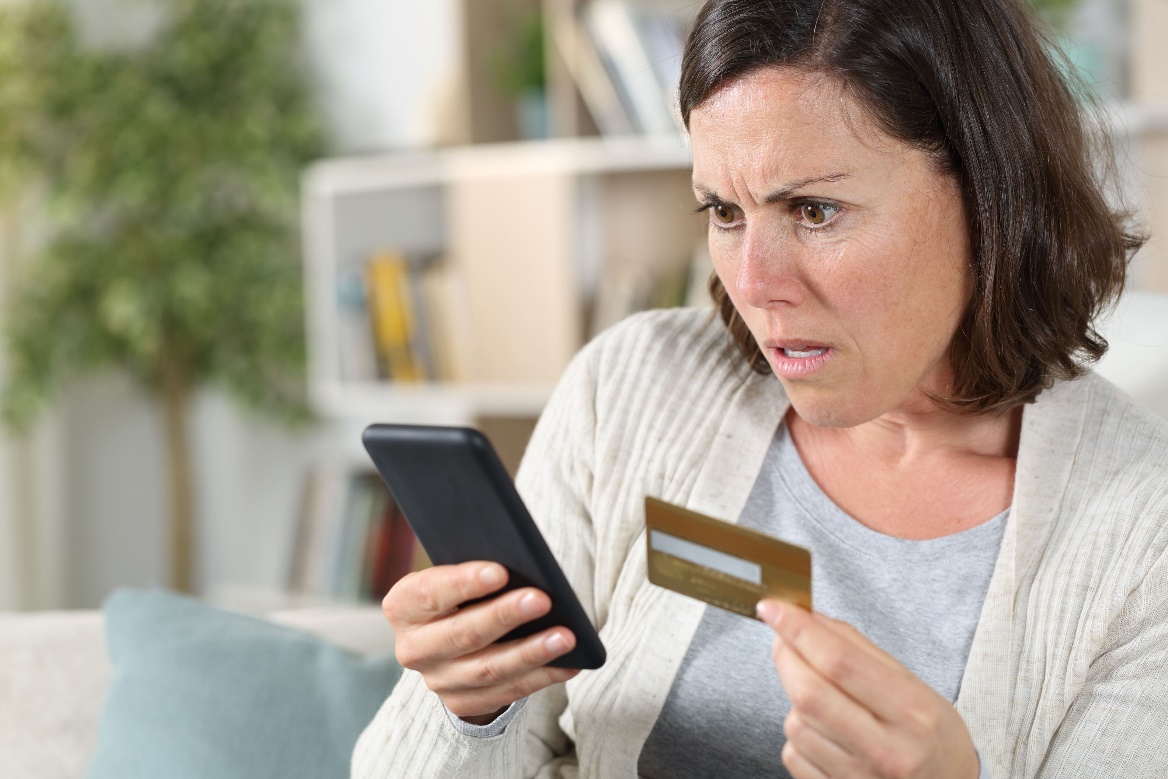 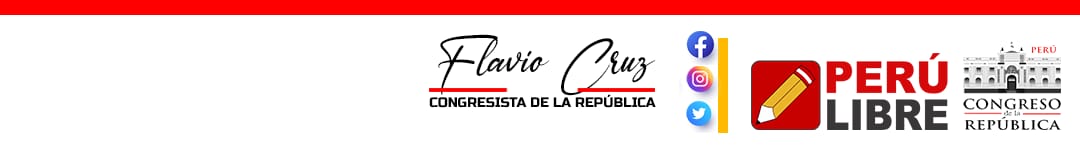